The design, production and QC test of
 GEM electronics board for CMS ME0 project
Zhe Li (on behalf of PKU Group)
2024/11/13
CMS ME0 GEB
第1页
Outline
Outline:

Introduction of CMS ME0 GEB

Requirements of CMS ME0 GEB

Design of CMS ME0 GEB

Production and QC test of ME0 GEB

Summary
2024/11/13
Outline
第2页
Introduction of CMS ME0 GEB
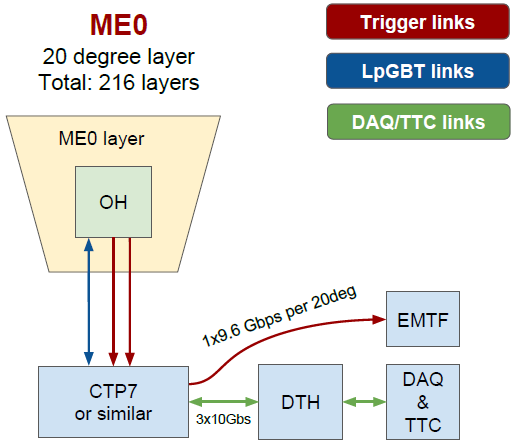 GEB:  front-end electronics board of GEM detector for upgraded CMS  muon system (GE1/1, GE2/1, ME0)
Function of GEB:
Carrier of front-end and back-end electronics system
Front-end signal transmission carrier
Provide direct shielding for GEM detectors
GEM
DAQ system of CMS-GEM
Works of CMS China HEP group:
Production and test of GE1/1 GEB
Design、production and test of ME0 and GE2/1 GEB
Development of automatic tester
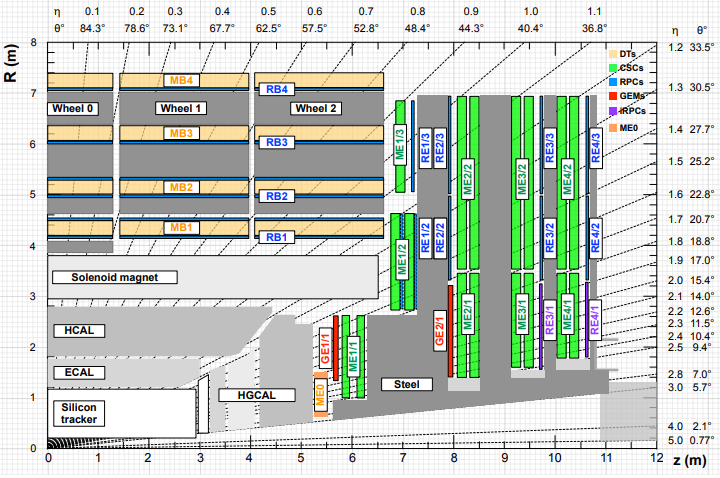 GE2/1
GE1/1
ME0
CMS detector cross section
2024/11/13
Introduction
第3页
Requirements of ME0 GEB
Signal transmission:
Ensure that the characteristic impedance is 100 Ohm for differential line, and small fluctuations in characteristic impedance to reduce signal reflections
Ensuring that time delay of the signal lines are the same to meet isochronism requirement
Low BER (Bit Error Rate) and noise
Power Supply:
Meet the different power requirements of VFAT and OH board
Effective power distribution systems
Power monitor, current, voltage and temperature monitor
Prevent large voltage drop during transmission
Validate the voltage to set value
Mechanical performance:
Total board thickness is less than 1.1mm, limited by installation space.
Surface flatness lower than the IPC standard curvature 0.75%.
standoffs (holding VFAT and OH boards) aligned and firmed mounted
2024/11/13
Requirements
第4页
Design of CMS ME0 GEB
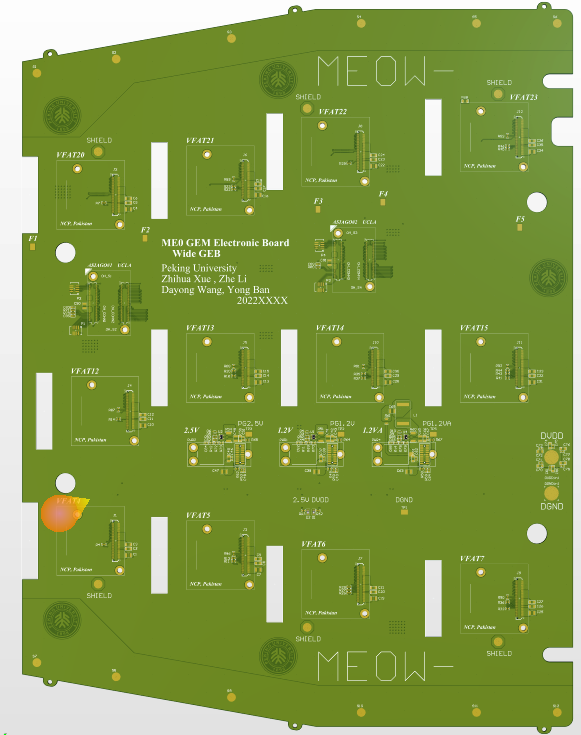 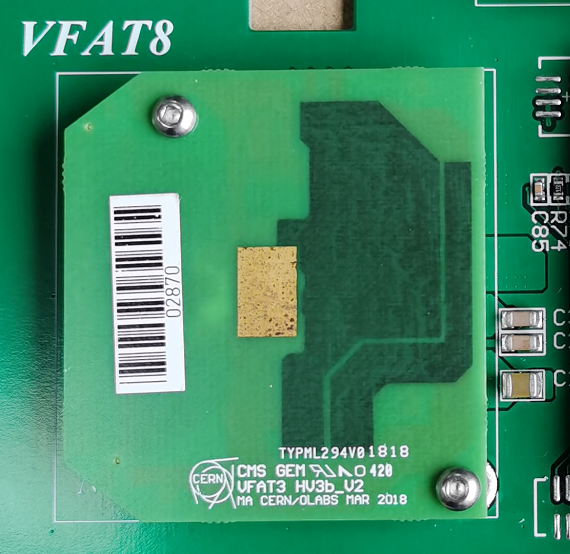 GEB with its function modules
The VFAT chip converts the signal on the readout strips into digital signal
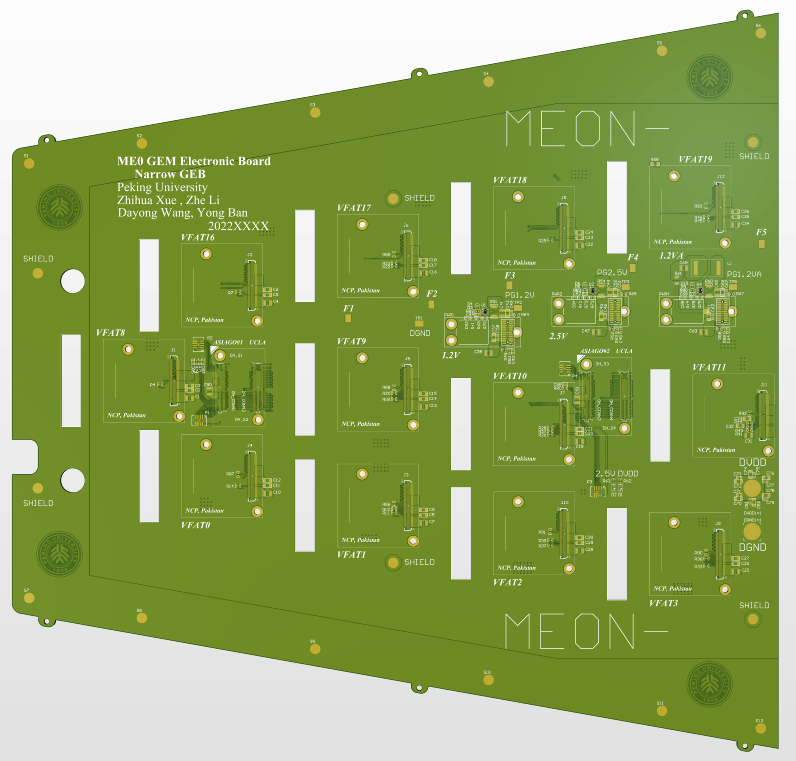 A set of  GEB connects to:
24 VFATs
4 ASIAGO boards (2 OH-CONN on each)
6 FEAST (1.2VA, 1.2VD and 2.5V)
VFAT Connector and standoff
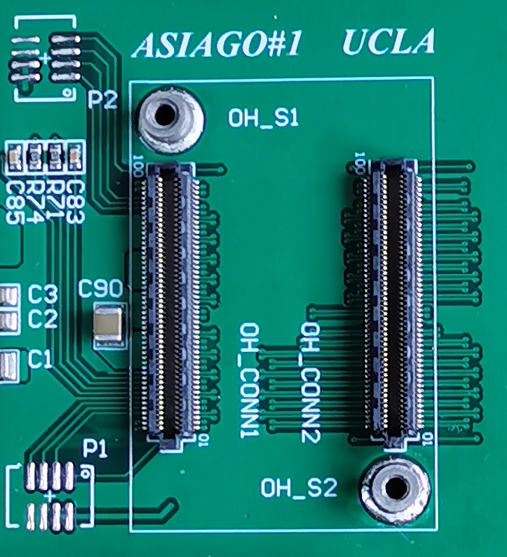 Electrical components on OH board convert the signal from GEB into an optical signal on the optical fiber
Wide board
Narrow board
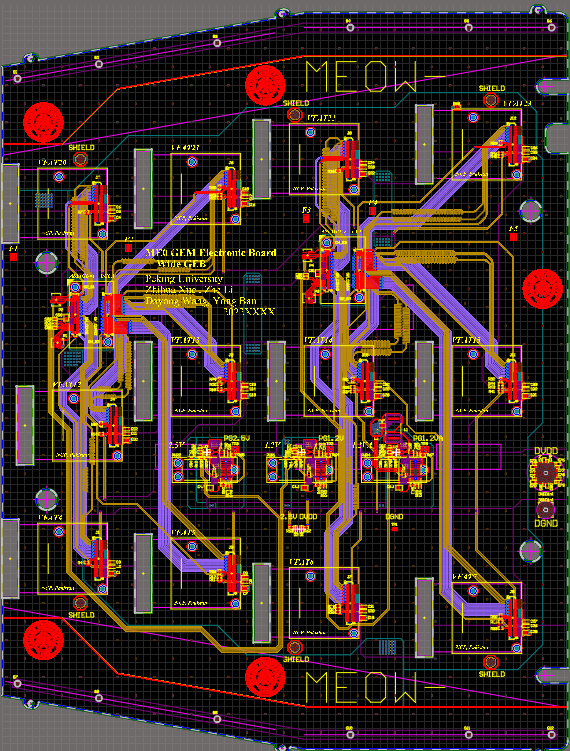 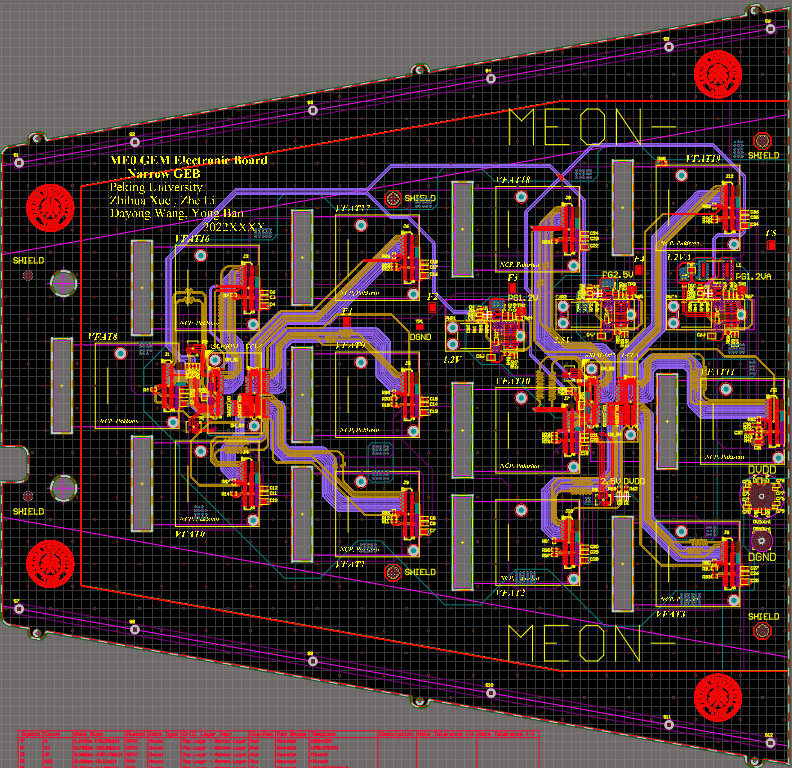 OH Connector and standoff
FEASTs provide voltage to chips on VFAT and OH board
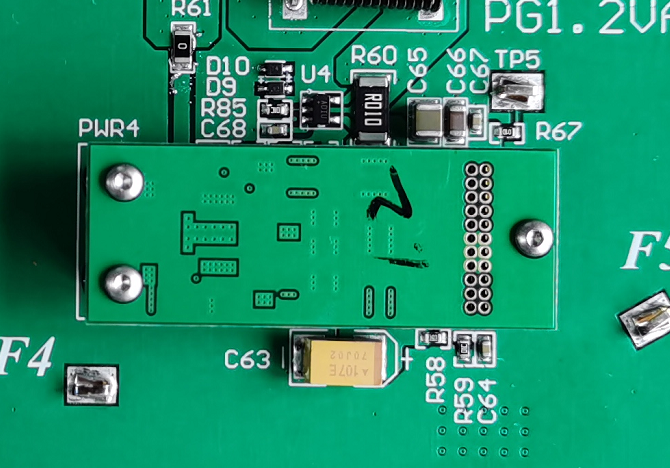 FEAST Connector and standoff
2024/11/13
Finalization of CMS ME0 GEB design
第5页
Stacks of GEB board
Stacks structure
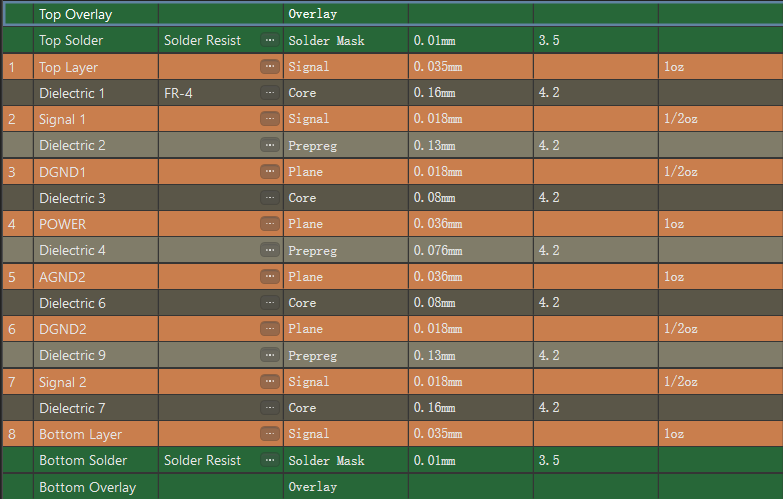 To meet characteristic impedance requirement:
Choose proper dielectric constant: surface solder 3.5 medium 4.2
Copper thickness for signal stack: 0.5Oz
Mini number of vias for each differential line: 2 vias (Reduce the fluctuation of characteristic impedance)

To meet mechanical performance requirement:
Board thickness: 1.05mm (within the requirement 1.1mm)
Symmetrical arrangement and the same copper laying method (Reduce the curvature)
Use halogen-free boards
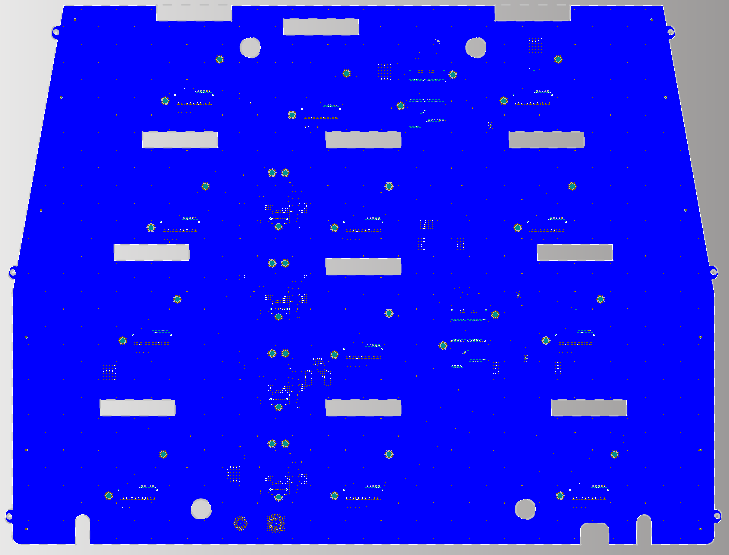 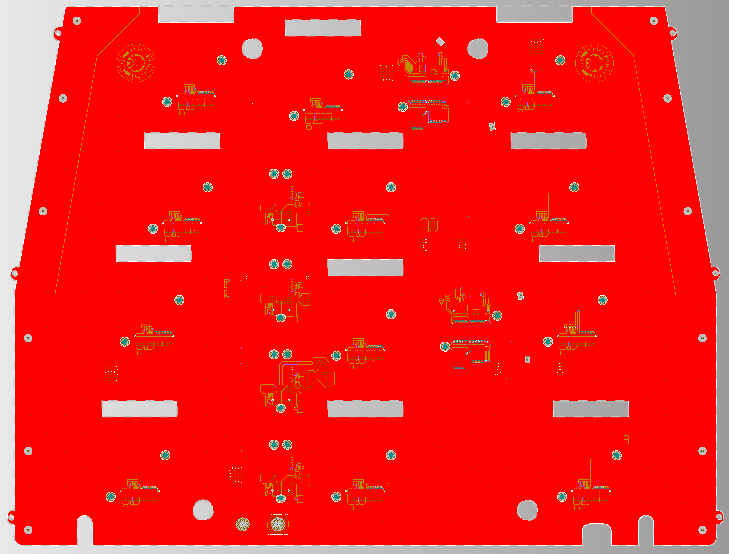 For example, top layer and bottom layer are laid with the same copper arrangement, in order to reduce the board curvature
Top layer
Bottom layer
2024/11/13
Finalization of CMS ME0 GEB design
第6页
Characteristic impedance and routing
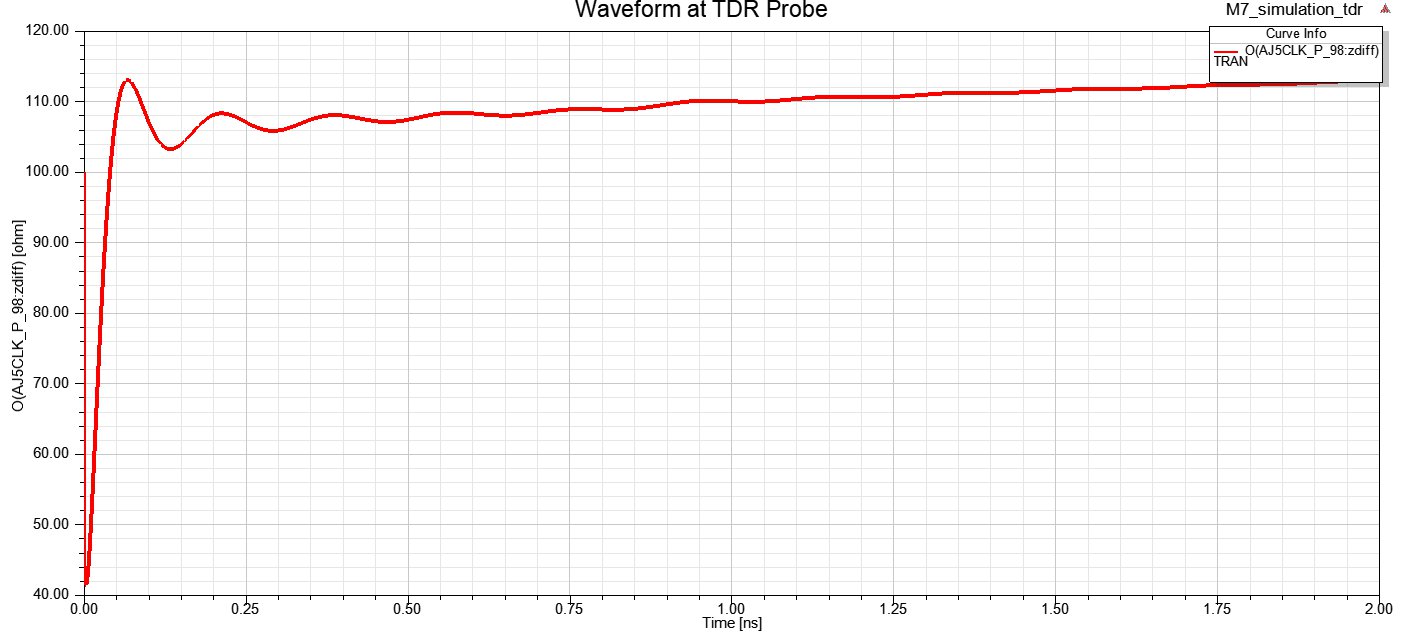 Characteristic Impedance
Set to 100Ohm for differential lines:
Factors that affects characteristic impedance:
W1,W2:Line width
S1:Differential line separation
D1:Ground strip separation
H1,H2:Stack thickness
Er1, Er2: Dielectric constant of the medium
Characteristic Impedance fluctuation: <10%
Characteristic impedance fluctuation of most differential line is within 10%
Routing:
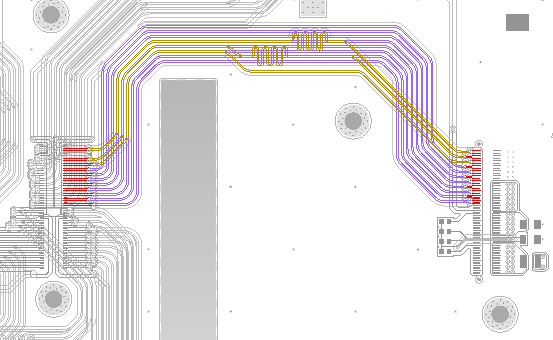 (1) Differential signal lines: linewidth / gap / linewidth: 0.1/0.25/0.1 mm (Considering coupling effect)
(2) Other parameters: Minimum distance to another pairs / DGND: 0.55mm / 0.6mm.
(3) Simpler routing design: Reduce routing corner
2024/11/13
Finalization of CMS ME0 GEB design
第7页
Signal
Signals are arranged on two layers: 
    Signal1 and signal2
    Prevent crossover of signal lines as in GE1/1 case
Signals introduction:
VFAT trigger unit outputs 9 differential signals:VFAT communication E-port has 3 pairs of differential signals
VFAT reset signalLVCMOS level signal: RESET
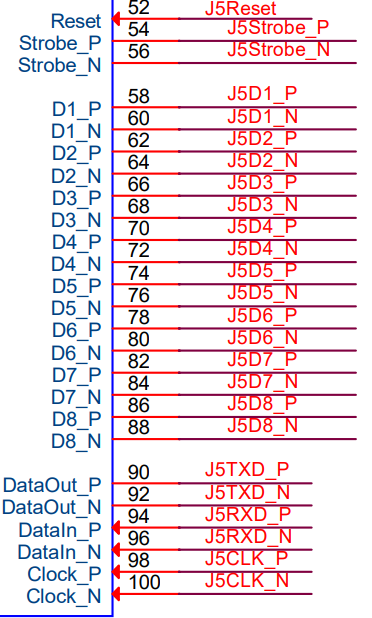 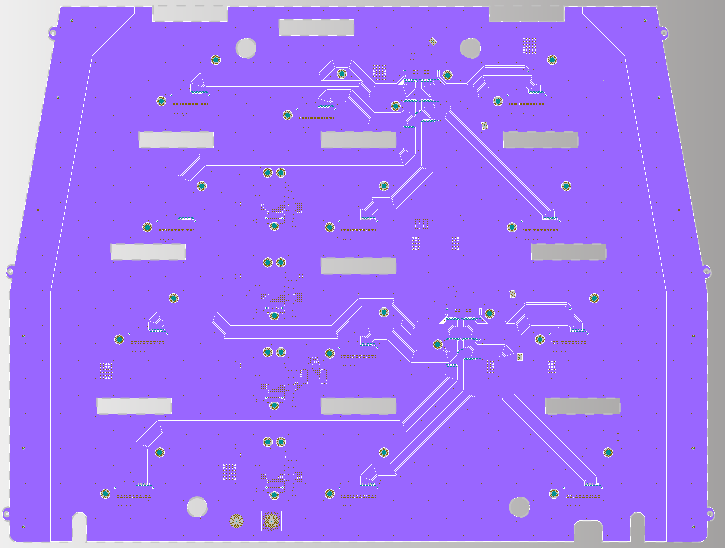 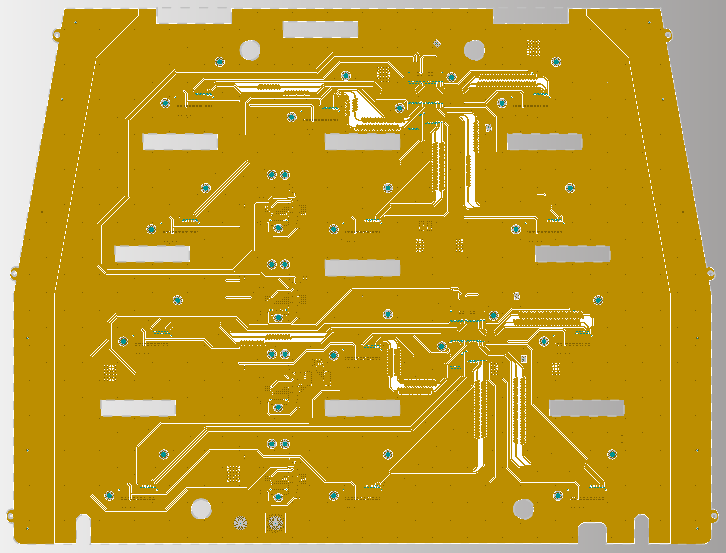 To meet time resolution requirement of signals:
Equal length(CLK and RXD): 
J1-J6,J7-J12 To ensure signal isochronism
Signal1 Layer
Signal2 Layer
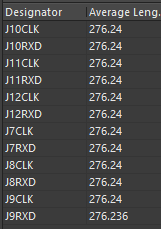 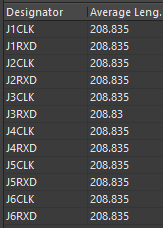 Both signal layers have upper (Top layer or bottom layer) and lower shielding layers (DGND1 and DGND2) to reduce signal interference
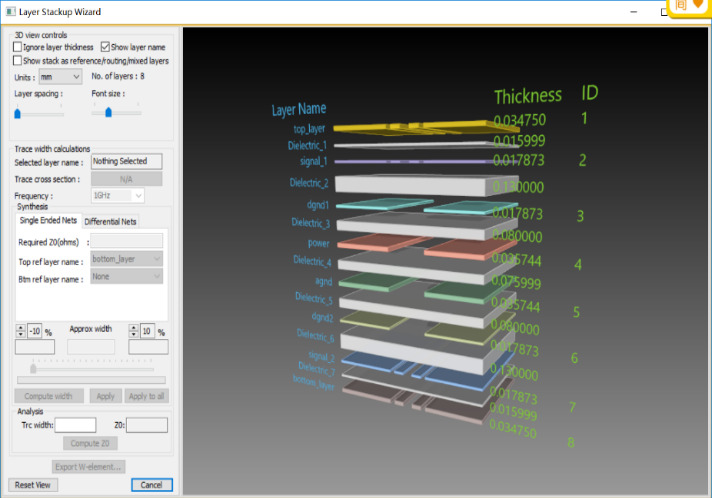 2024/11/13
Finalization of CMS ME0 GEB design
第8页
Power distribution system
Chip of VFAT and OH requires a different FEAST power supply 

3 FEASTs provides 3 voltages to the corresponding chips of VFAT and OH board
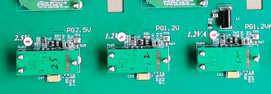 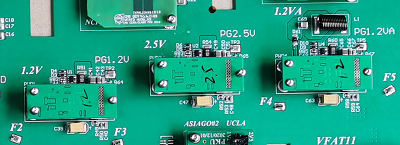 FEAST
GEB distribute the voltage from FEAST to VFAT and OH board through vias and power plane. 
In addition, grounding operation is achieved through the DGND and AGND planes.
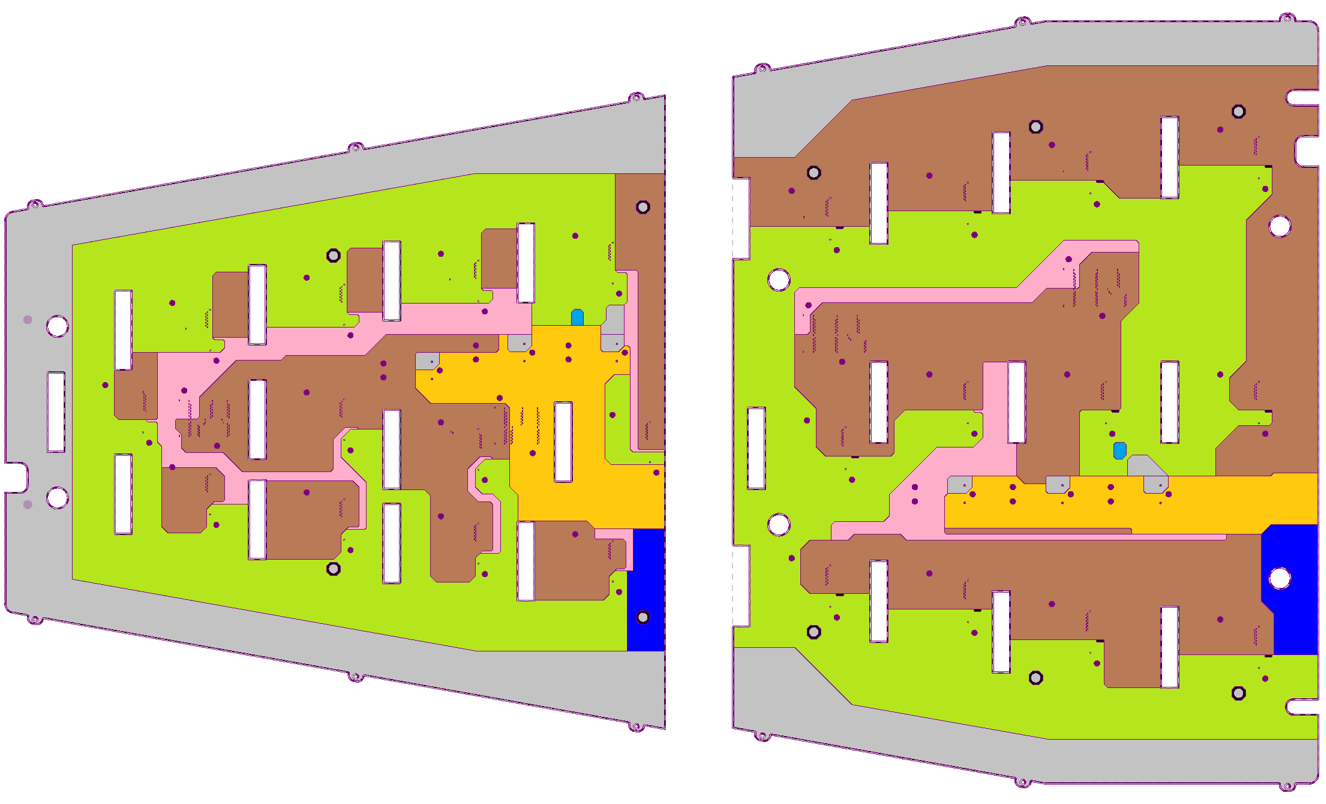 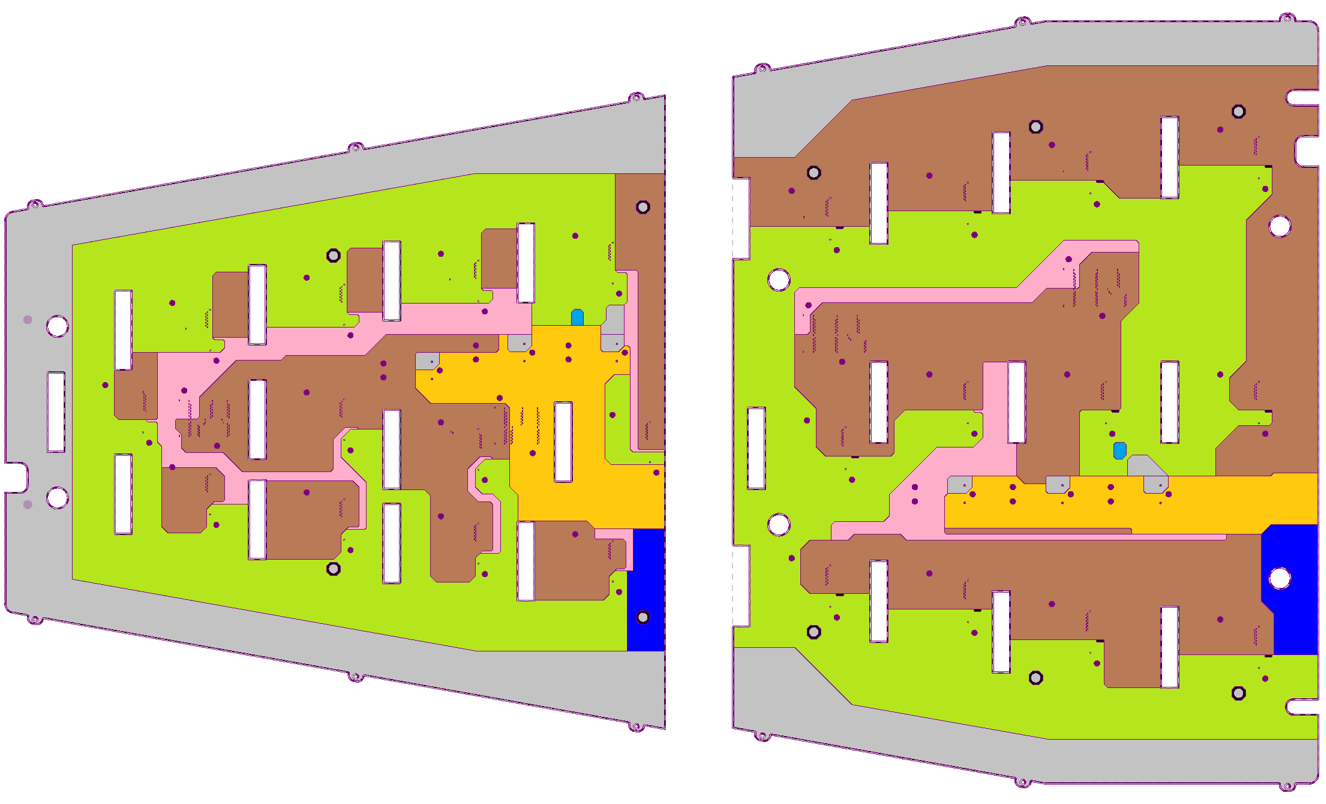 Prevent voltage loss:
(1) The thickness of the power supply layer is 1oz
(2) For high current power supply, we provide large area power plane
Different colors show different power supply areas and link to different FEAST
2024/11/13
Finalization of CMS ME0 GEB design
第9页
Power monitor
Power monitor:
introduced  to ensure that the voltage value of the supply is normal
OH power supply；
PWR1: 1V2DVFAT ---1.3A for one ASIAGO, total is 2.6A.
PWR2: PWR2V5 --- 0.2A for one ASIAGO, total is 0.4A.
VFAT power supply:
PWR1: 1V2DVFAT ---70mA for one ASIAGO, total is 840mA.
PWR2: PWR2V5 --- <1mA for every VFAT
PWR4: 1V2AVFAT ---140mA for one VFAT, total is 1.68A
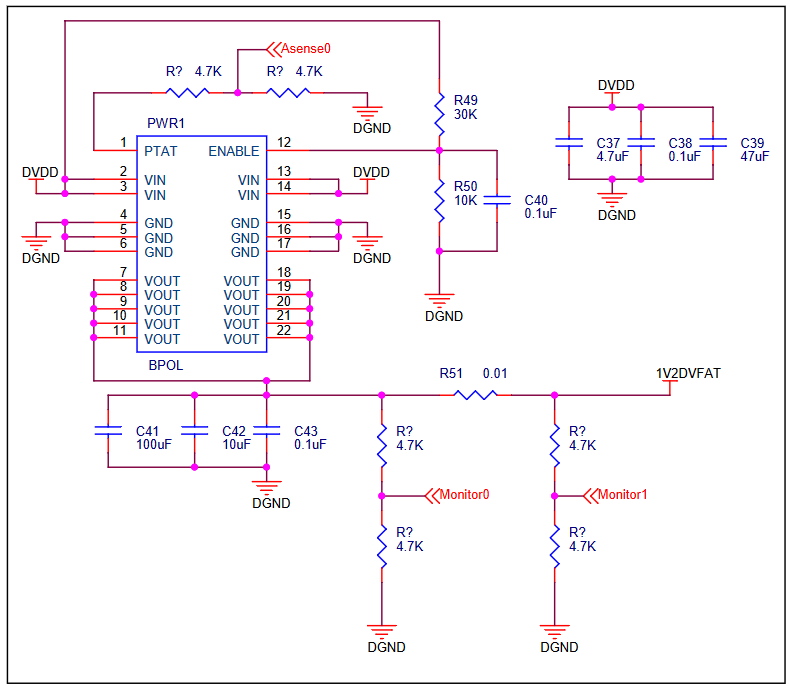 The output monitoring  voltage show whether the FEAST is working properly.
To monitor the current output of each power supply, we use Monitor to detect the voltage drop through the current sensing resistor with a resistance of 0.01 Ohm.
The GEB power supply is designed with 2 sets of LED lights, corresponding to the main power input terminal and 2.5V power output seperately , which can display the power supply status of both in time.
Voltage measurement：
Monitor1 and Monitor0 are 0.6V (1.2V × 0.5)
Current measurement:
If Ir51 = 3.44A, voltage of Monitor0 –Monitor1 = 17.2mV
(3.44A × 0.01Ω × 0.5)
Power monitor of 1V2DVFAT
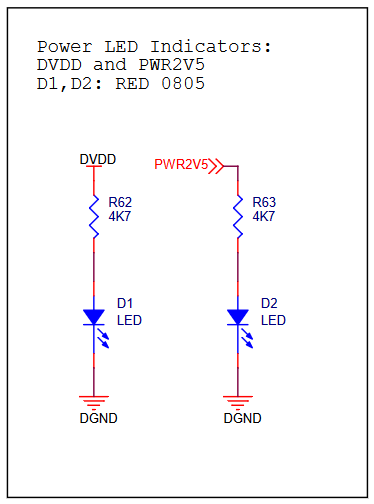 LED
2024/11/13
Finalization of CMS ME0 GEB design
第10页
Grounding system and shielding system
Shielding system:
The signal layer is between top/bottom layer and grounding layers to avoid electromagnetic interference.
Shielding pads which connected to the external frame  are added to reduce noise.
Grounding system:
2 DGND layer(digital ground) and 1 AGND(analog ground) layer.
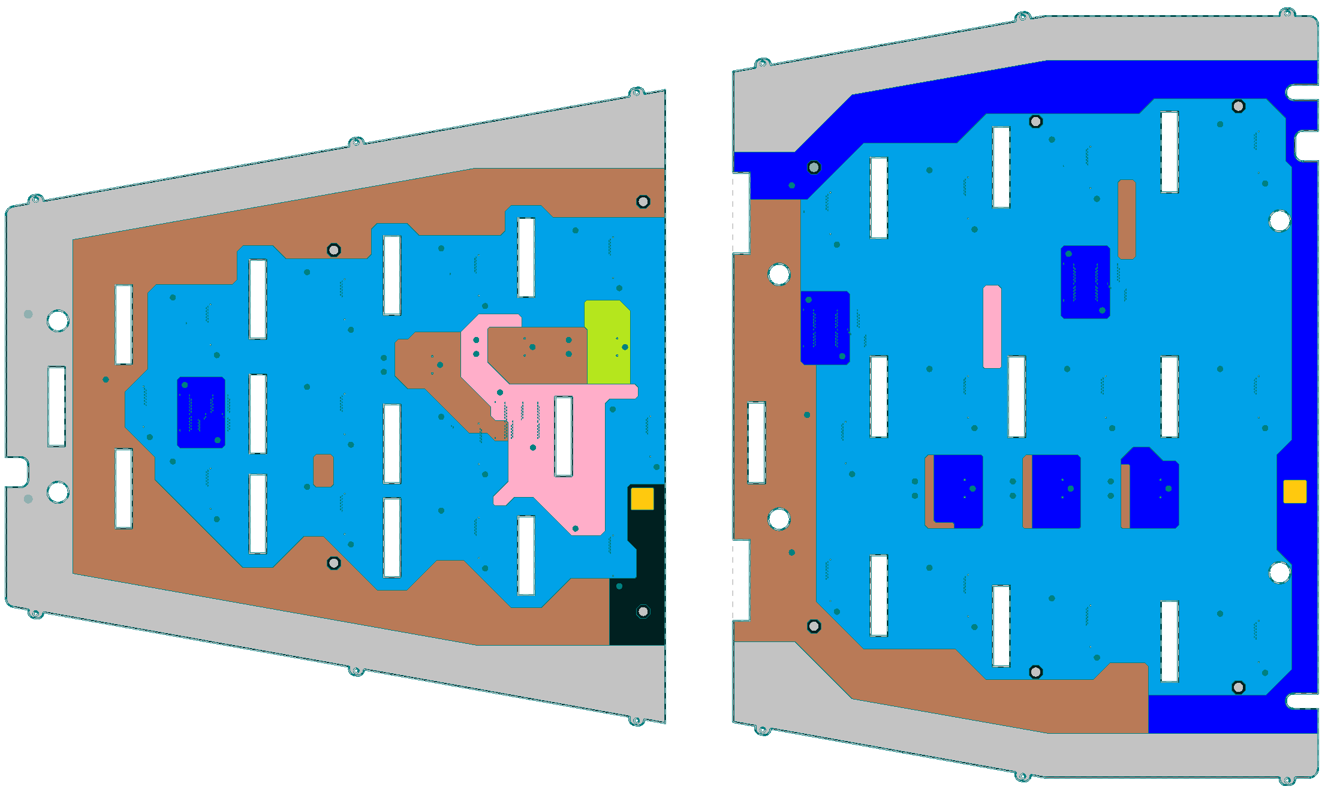 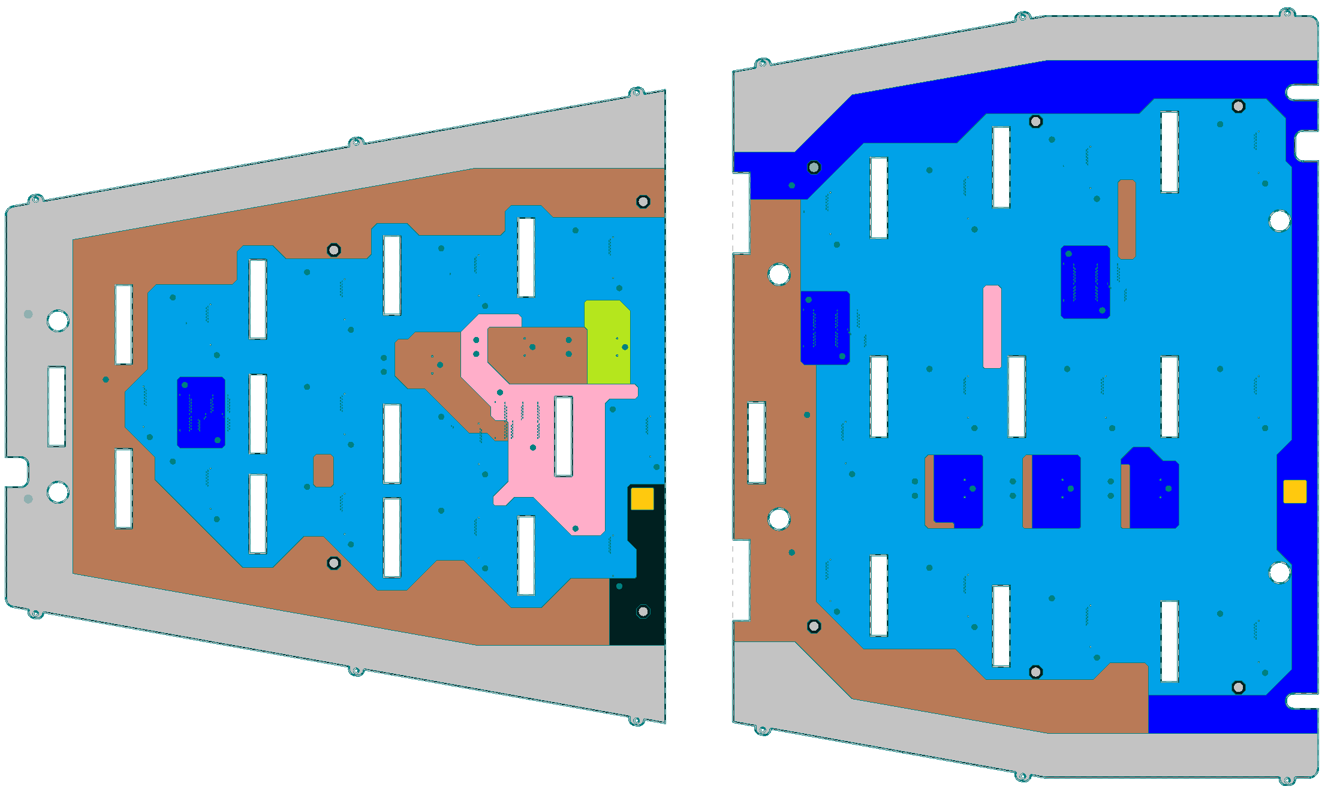 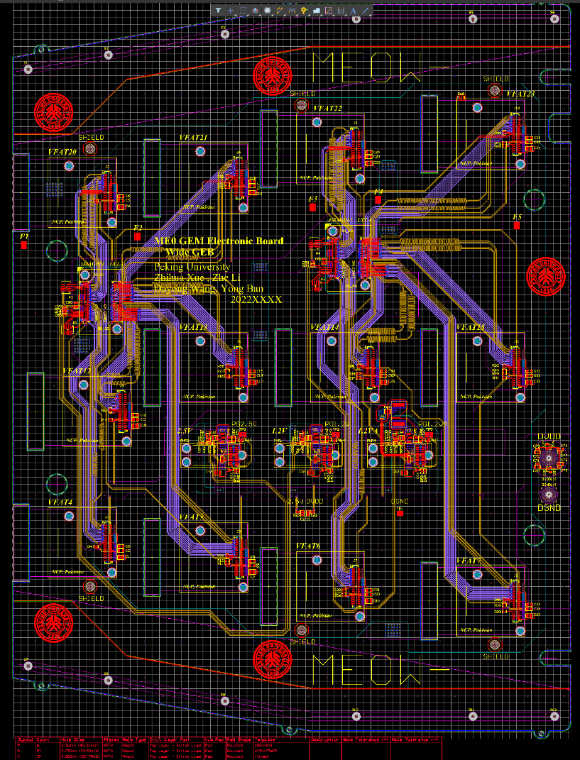 chimney
Shielding Pads
12 in total
chimney
Split plane of AGND layer
2024/11/13
Finalization of CMS ME0 GEB design
第11页
Cooling system and temperature measurement
Cooling system to cool down the DAQ system:
The cooling system is modified as the number of FEAST is from 4 to 3.
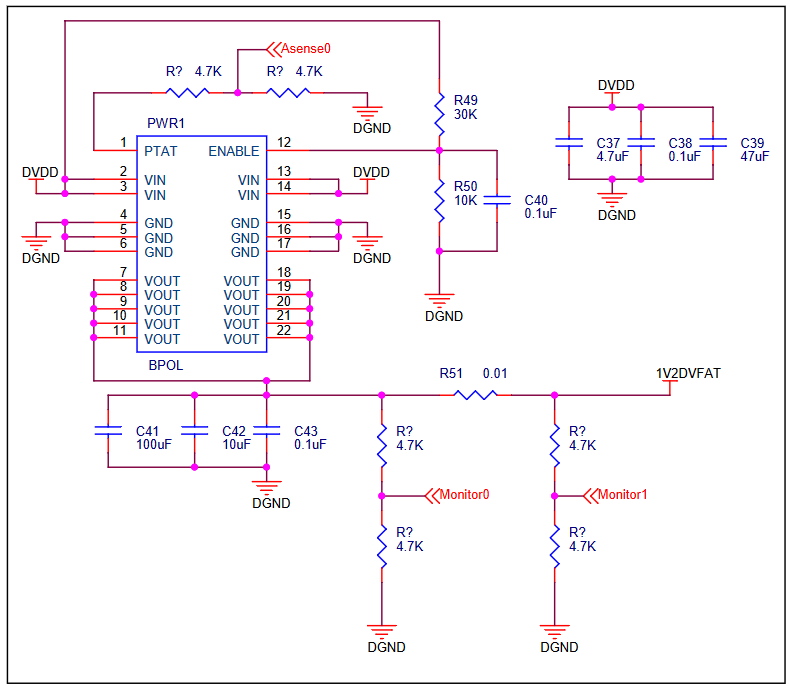 Temperature measurement:
Temperature is measured by the pin of PTAT on the BPOL with divided resistors.
The output of the divider of PTAT is 0.45V --- 0.85V(2.425mV/℃).
PTAT output change with temperature shown as below picture.
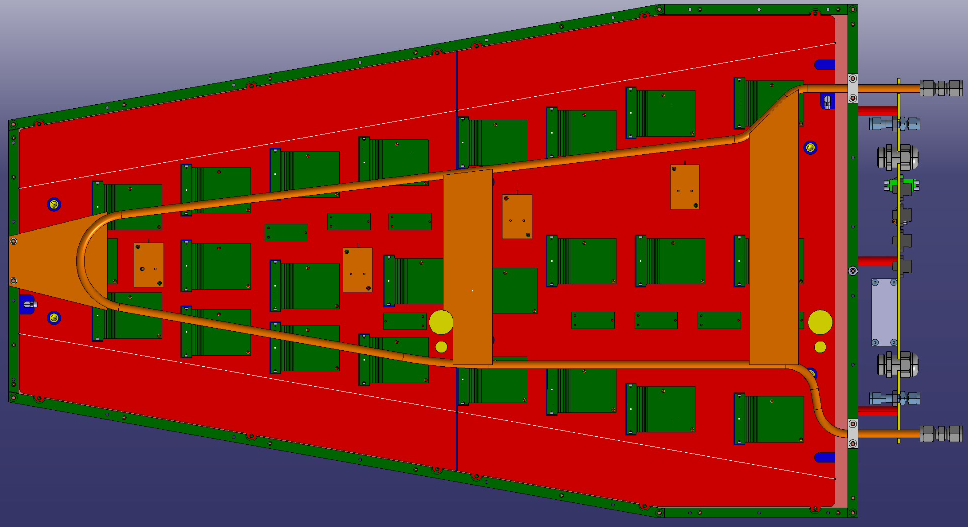 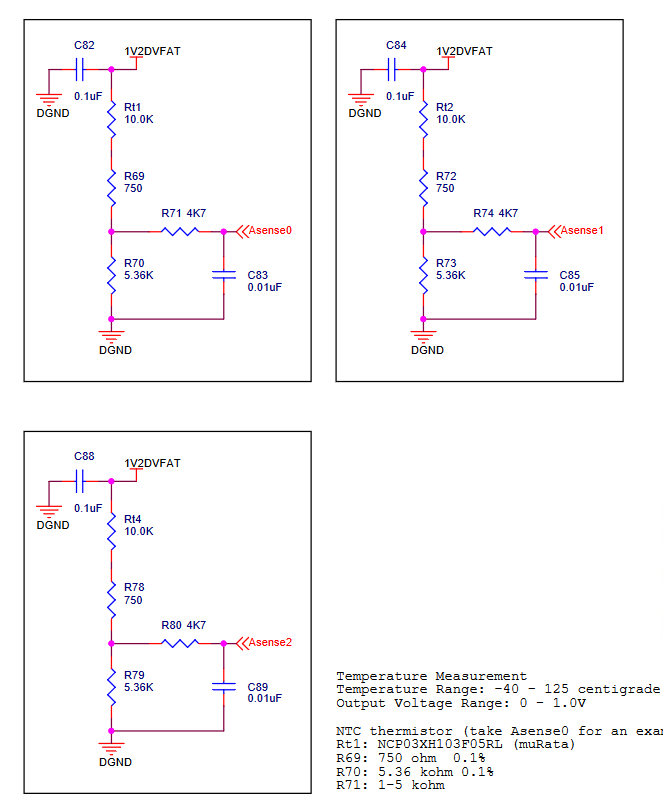 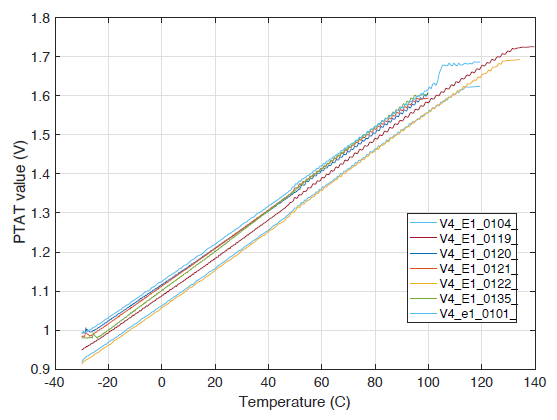 Cooling system
• Remove the 1.2VD FEAST which is located in the positions marked by the purple X
Temperature curve
Previous temperature measurement system
2024/11/13
Finalization of CMS ME0 GEB design
第12页
Fiber routing
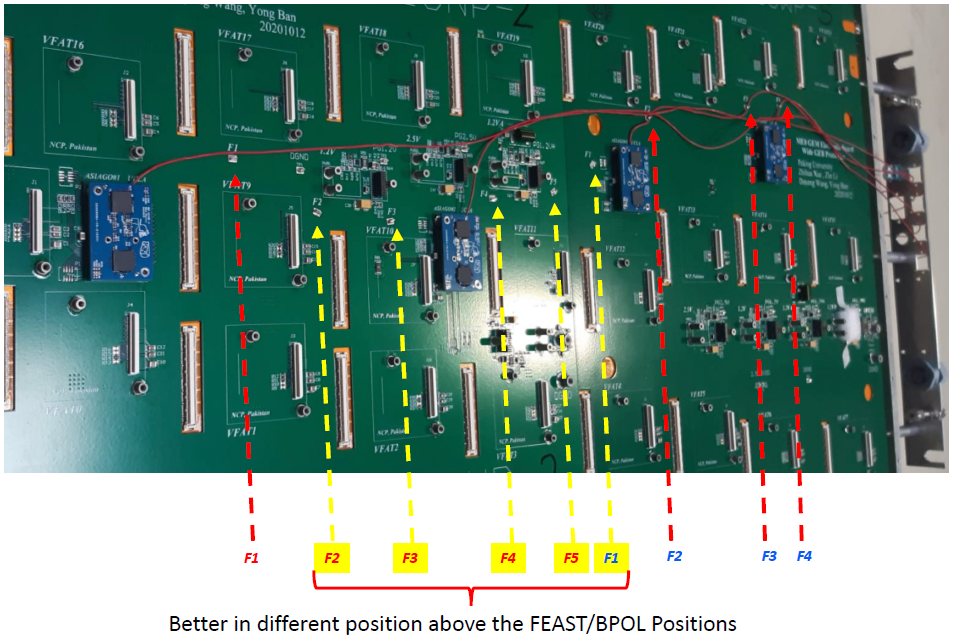 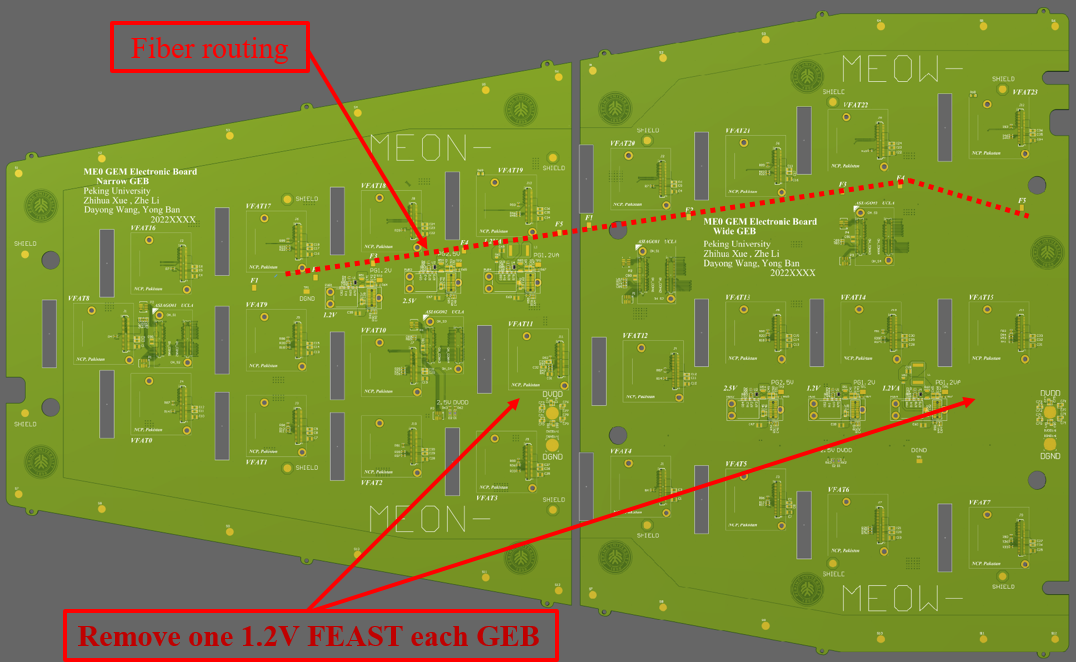 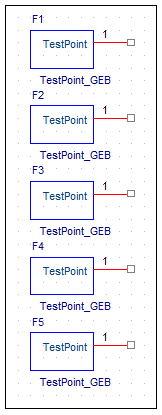 • In order to ensure it is firm, many through holes are placed on the keystone.
• In order to avoid signal interference ,
  - 1. The keystone is not grounded
  - 2. No signal routes through the occupied position
• Fiber fixing
5 KEYSTONE 5016 for narrow GEB
5 KEYSTONE 5016 for wide GEB
attach optical fiber to zipline
2024/11/13
Finalization of CMS ME0 GEB design
第13页
Production site of ME0 GEB
Sinofast in Shenzhen, China has long term collaboration with CMS-GEM team, has produced all GE1/1 & GE2/1 GEBs and ME0 GEB, including their prototypes
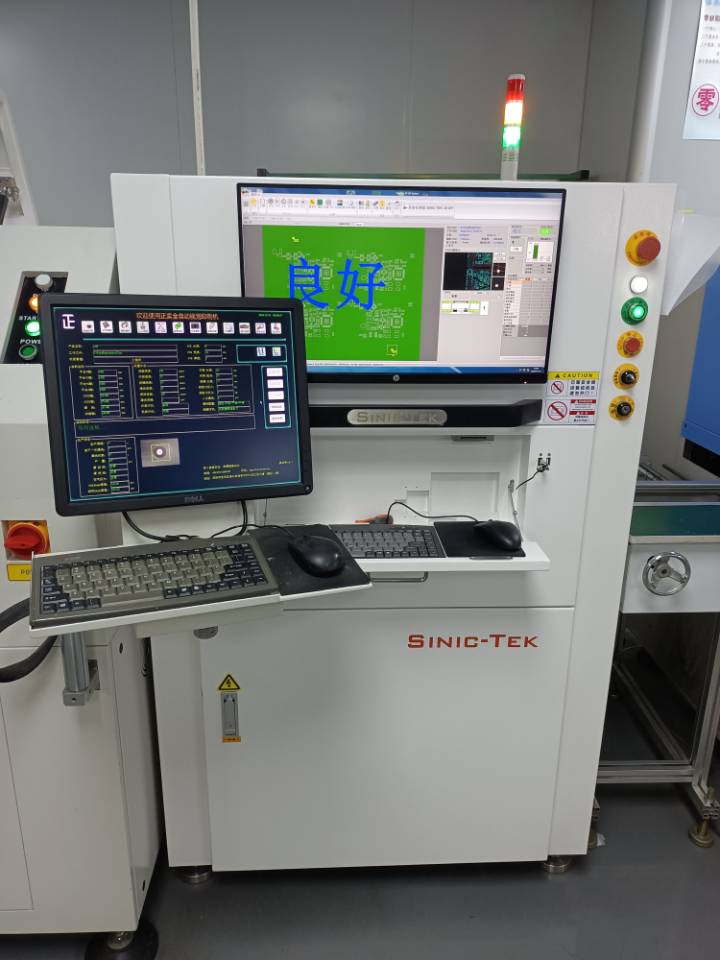 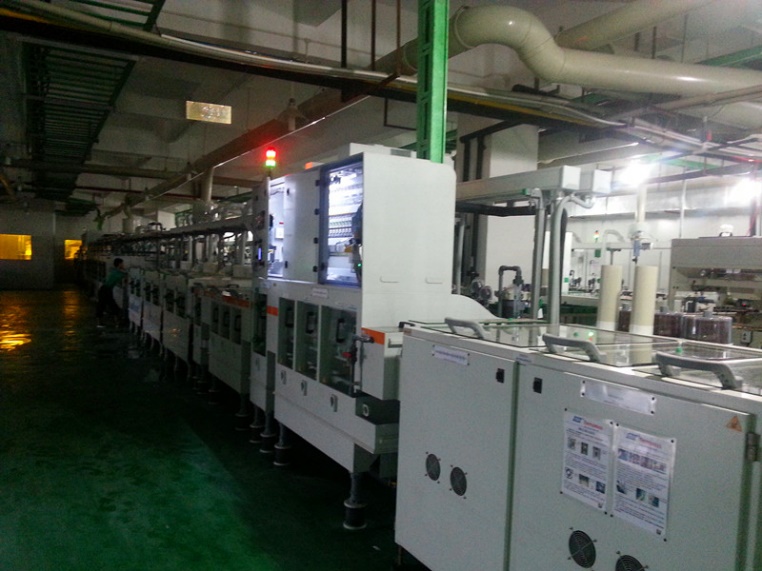 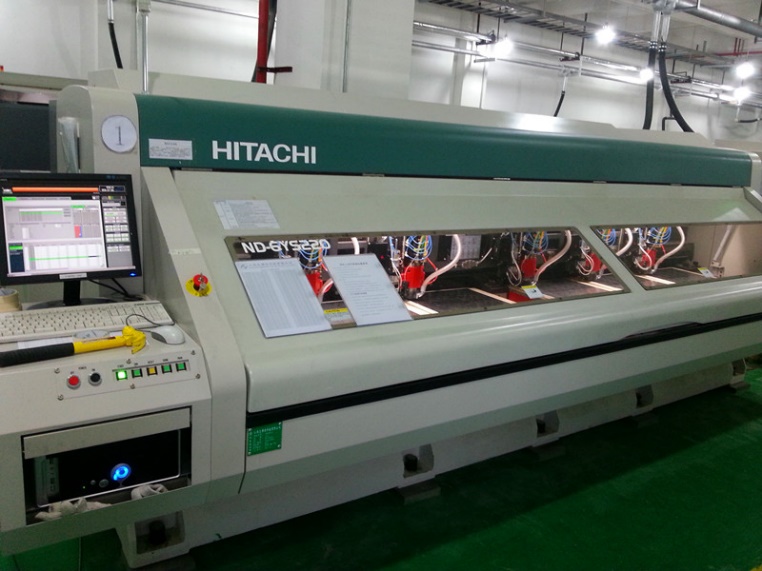 Etching Machine                               CNC drilling machine
Laminating Machine
2024/11/13
Verification
第14页
Production and QC test of ME0 GEB
Milestone of ME0 GEBs production: 
Designed finalized in June 2022, 1st batch of 15 sets of ME0 GEBs produced on Jan. 2023, completed test at CERN in Apr. 2024 
240 sets of  the remaining GEBs production completed in Feb. 2024, 2nd batch of 95 sets of GEBs tested in China and shipped to CERN in April 2024
3rd batch of 145 sets of GEBs tested at China completed in Nov. 2024, shipped to CERN ~15 Nov.
Test at GEB production site in Shenzhen Sinofast Ltd., China: 
Flying Probe test and characteristic impedance test (by the factory)
Power module test
Signal connectivity test and BER test (new tool)
Bending degree test and mechanical compatibility test
Acceptance test at CERN:
Similar as GE2/1 acceptance test at CERN, to make sure no damage caused by shipment.
2024/11/13
Verification
第15页
Power module test
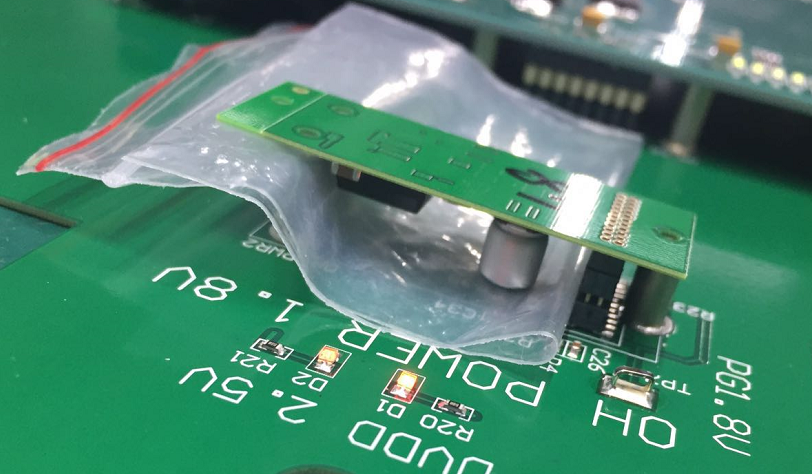 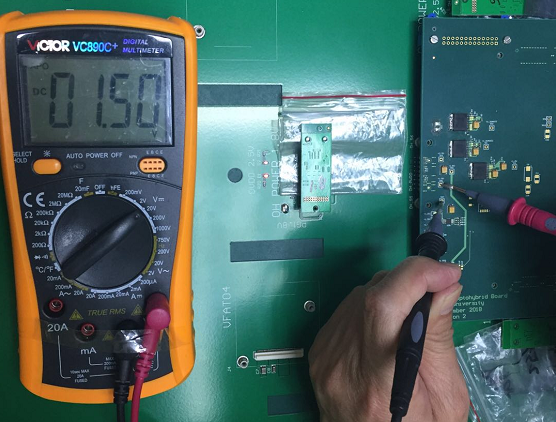 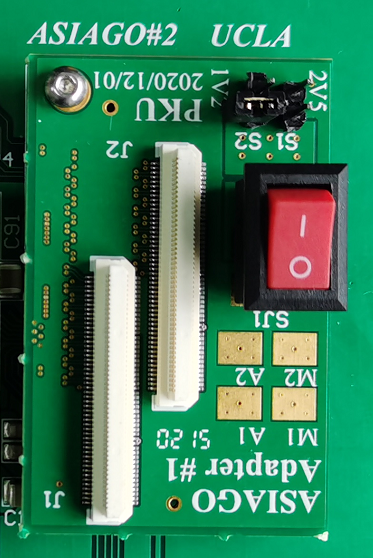 Load board
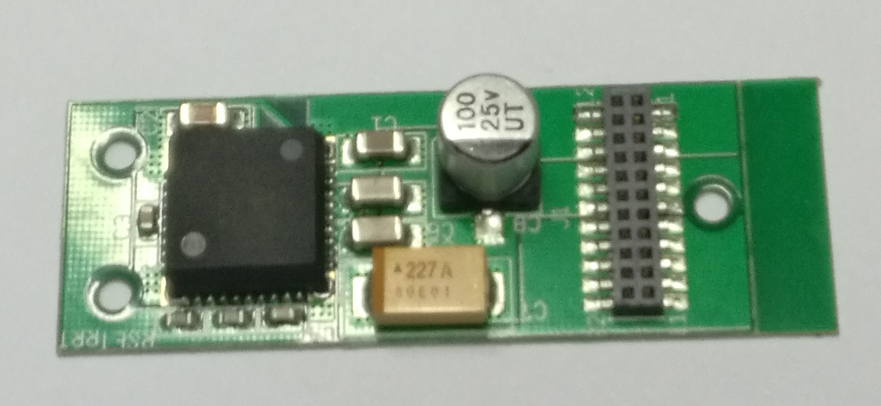 Voltage and current test of 3 power modules:
2.5V on OH board
1.2V digital power、1.2V analog power supply on VFAT
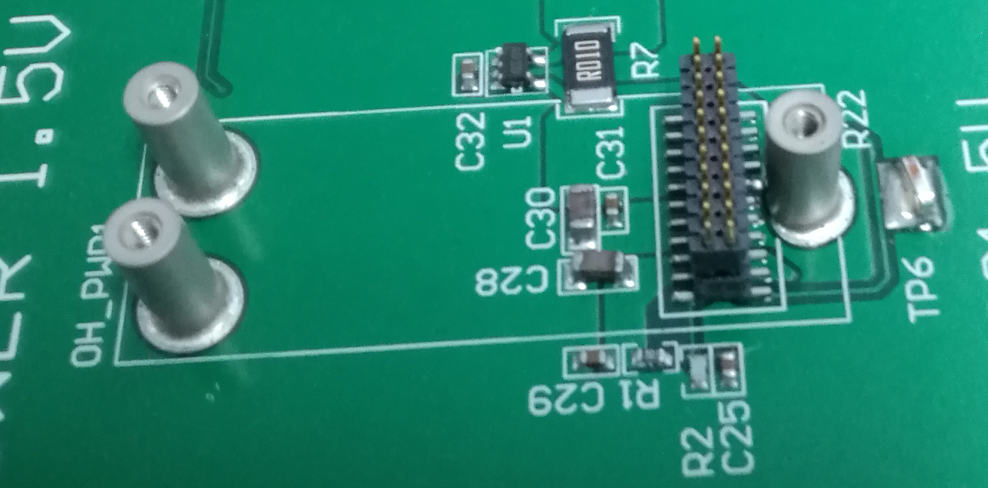 →  The power test has been done with the ME0 GEB(wide & narrow) prototypes, the results meet the GEB design requirements, and the fluctuations are within a reasonable range
2024/11/13
Verification
第16页
Signal Connectivity Test: FPGA-computer based device
Device: 
using Xilinx Spartan-6 FPGA and LabVIEW

Used in acceptance test of GE2/1 GEB

The device was verified and successfully used in GE2/1 mass production
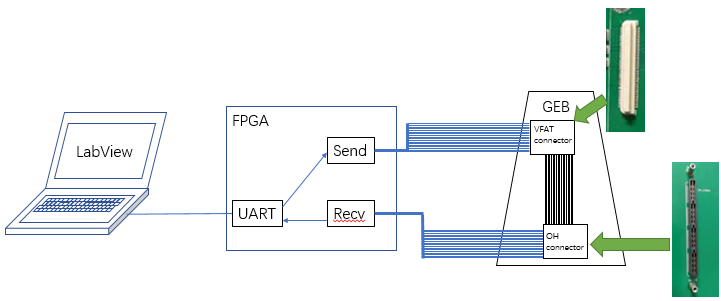 Flow chart of the test device
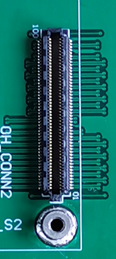 Connectivity test:
all VFAT signal channels and power supply pins
 BER test: 
schematic diagram
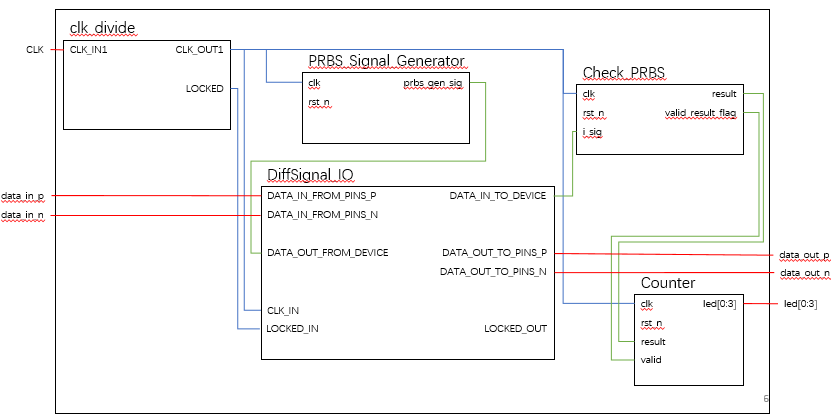 Test Criteria:
No short and open circuit (connectivity)
No error occurs in one minute (BER)
2024/11/13
Verification
第17页
Characteristic Impedance test
Characteristic Impedance test results
(provided by Sinofast company)
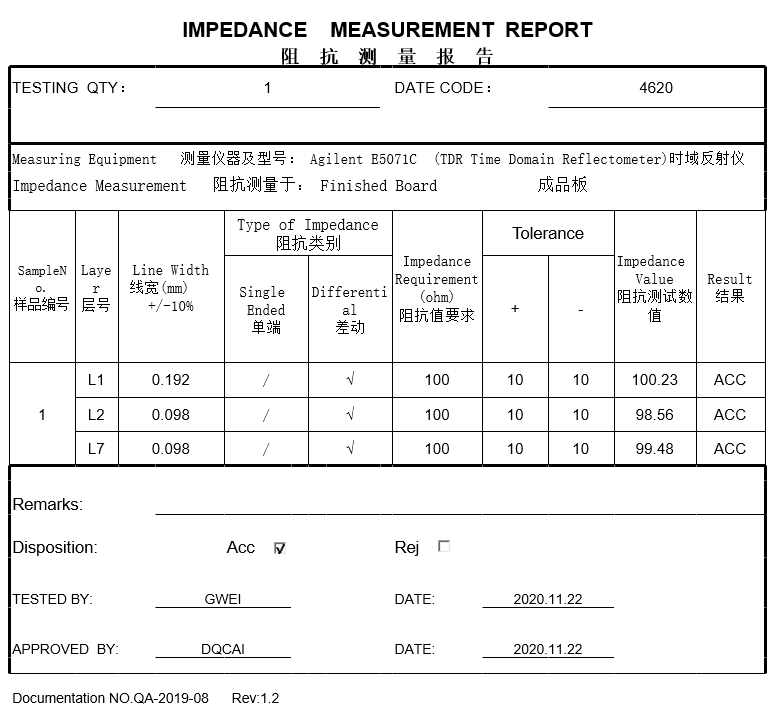 2024/11/13
Verification
第18页
Mechanical Compatibility & Flying Probe Test
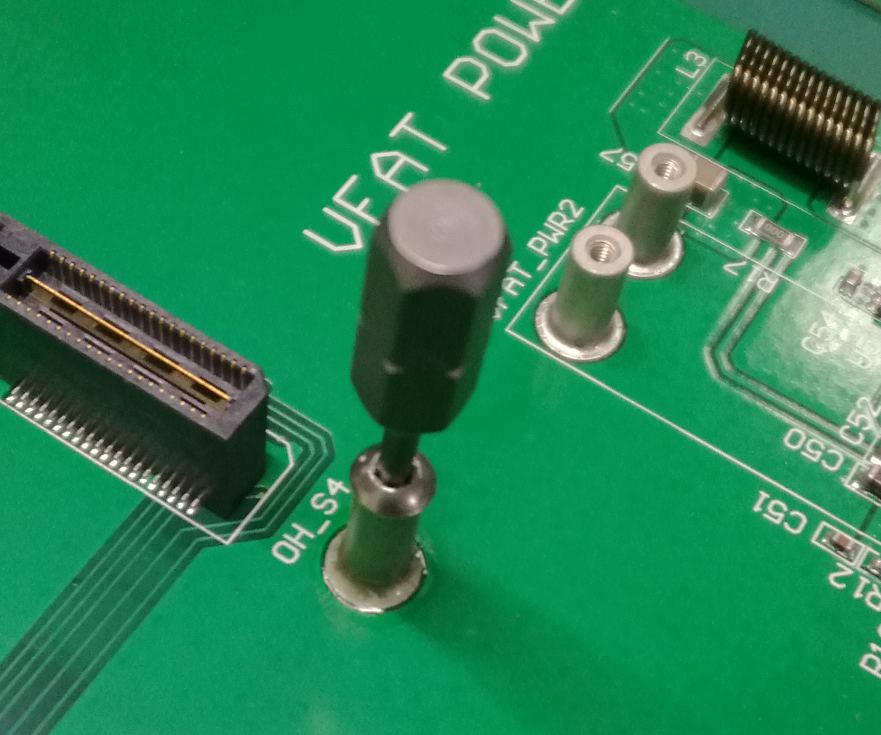 Mechanical compatibility test
Mount VFAT (Plugin Card), OH board, and FEAST to check the collimation of Standoff.
Test results of ME0 GEB prototypes: Standoff has good collimation
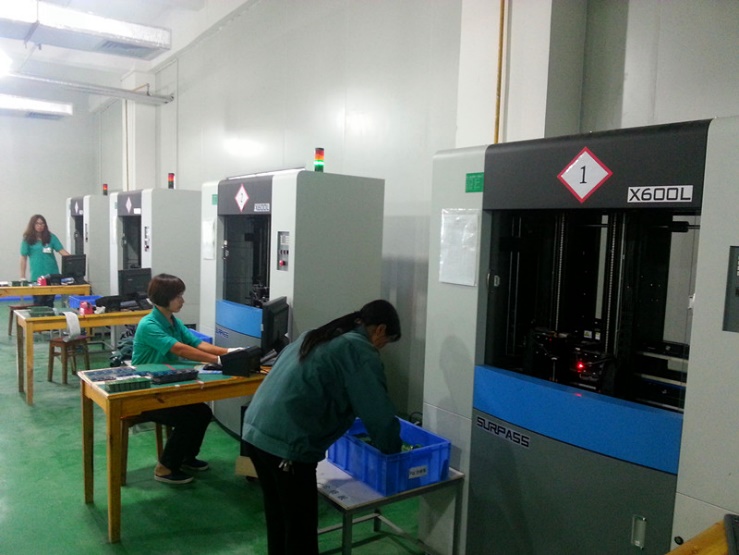 Flying probe test:
The factory performs automated flying probe test during GEB production.
Automated flying probe test machine
2024/11/13
Verification
第19页
Test At UCLA and FIT
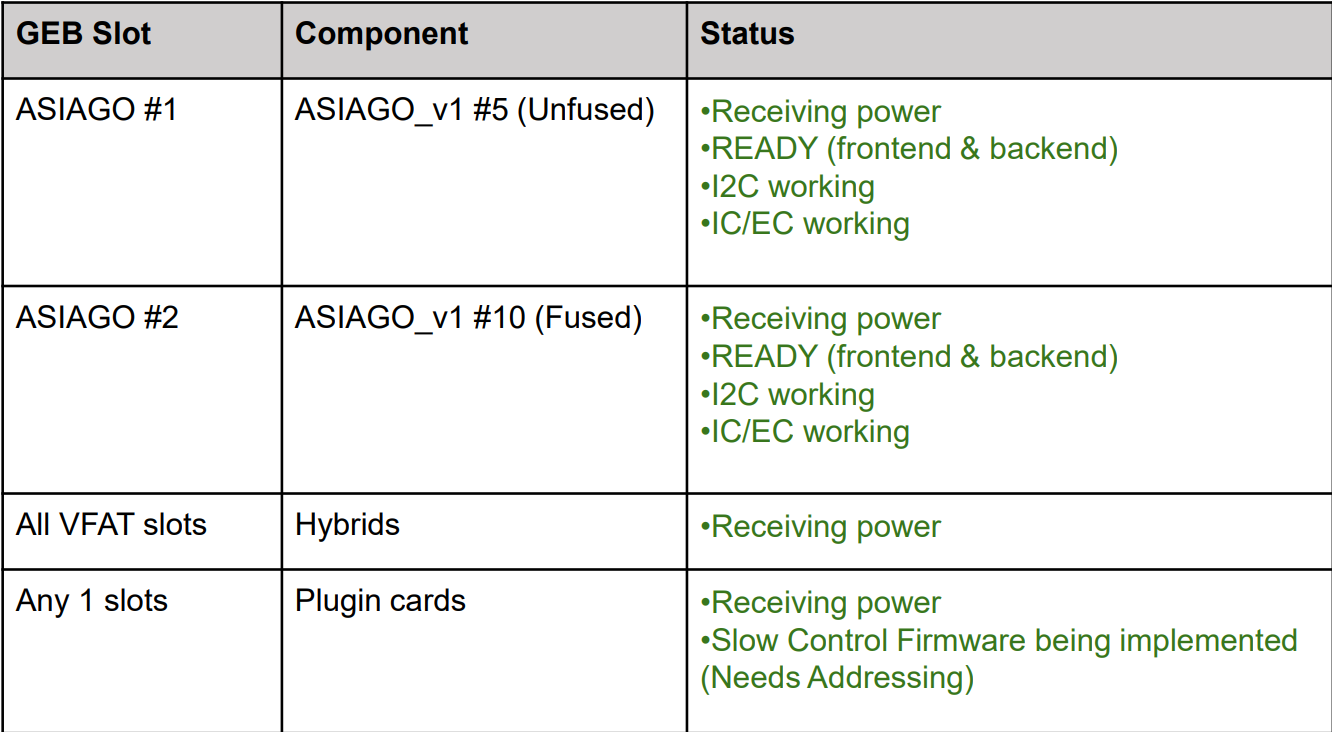 Integration test with OH and VFATs
1. The goal: 
6 ME0 GEBs (2N + 4W) arrived and underwent full-loaded test at UCLA 
2. Test process: 
• Check voltages with only FEASTs loaded onto GEB 
• Load one ASIAGO (ME0 Optohybrid) and one VFAT
• Check ASIAGO is ready and can communicate with VFAT 
• Fully load GEB and check communication with all VFATs (tests full communication chain and DAQ elinks) 
• Take current measurements using current sensing chips + thermistors on ME0 GEB and reading out through ADC of ASIAGO 
• Check uplink and downlink error rates and eye diagrams
Test result of full-loaded test
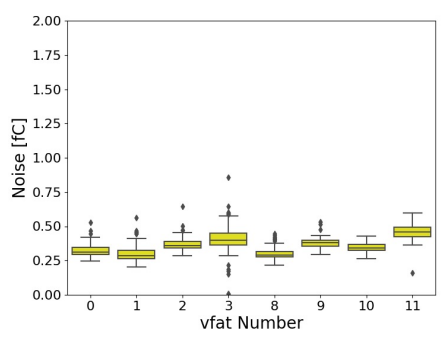 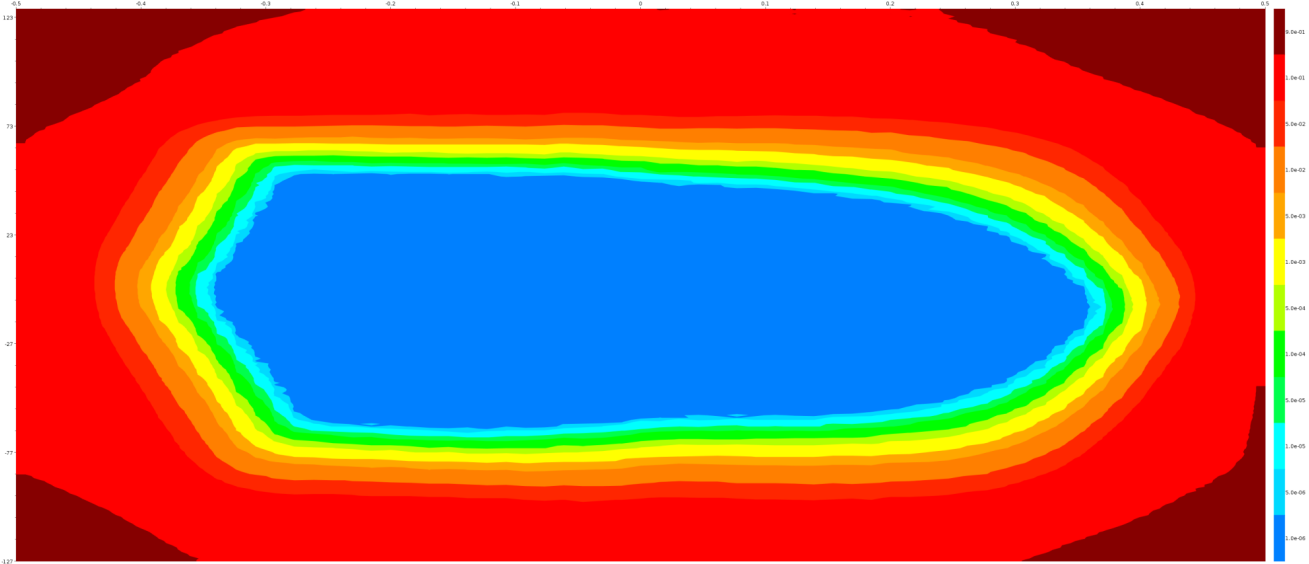 eye diagram
Noise test
2024/11/13
Verification
第20页
Summary
The design, production and test of all CMS-GEM GEB are completed (except the acceptance test of the last batch of ME0 GEBs at CERN) 
We developed the GEB test criteria, procedure and automatic device, all GE1/1, GE2/1 and ME0 GEBs produced in China passed the test and shipped to CERN
 The CMS-GEM upgrade project is on schedule, Chinese group completed its shared tasks on GEBs (GEM electronics boards).
2024/11/13
Summary
第21页